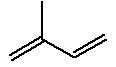 2-Methylbut-1,3-dien(Isopren)
Polymerisation
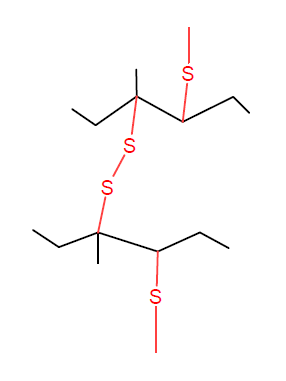 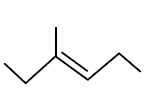 n
Vulkanisation
n
+Schwefel
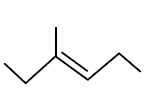 n
n